Best Practices in the Question Formulation Technique (QFT)
Kailua Kalaheo Complex Area
Kailua, HI
August 29, 2017
Luz Santana
   Co-Director
   The Right Question Institute
Sarah Westbrook
Director of Professional Learning 
The Right Question Institute
Welcome
Candice Frontiera
Kailua Kalaheo School Renewal Specialist 
Hawaii Department of Education
Acknowledgments
We are deeply grateful to the Sir John Templeton Foundation and The Hummingbird Fund for their generous support of the Million Classrooms Campaign.
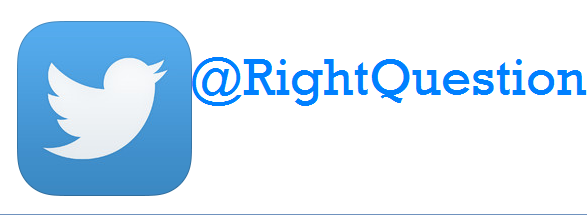 #QFTCon #QFT
Who is in the room?
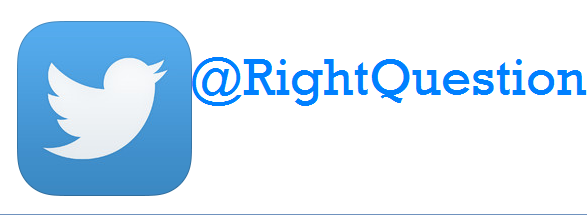 #QFTCon #QFT
Welcome and Community Building
We shall not cease from exploration
And the end of all our exploring
Will be to arrive where we started
And know the place
For the first time.

				--T.S. Eliot
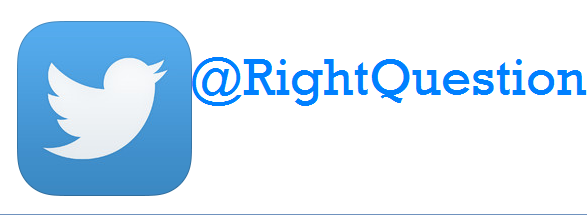 #QFTCon #QFT
Today’s Agenda
Welcome and Community Building
Collaborative Learning with the Question Formulation Technique (QFT)
The Art and Science of the QFT
Lunch
Workshop Session #1
Workshop Session #2
Closing Reflections, Q&A, & Evaluations
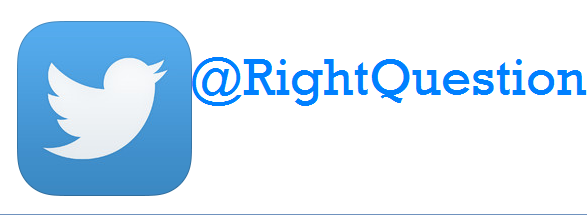 #QFTCon #QFT
To Access Today’s Materials:
http://rightquestion.org/educators/
seminar-resources/
Join our Educator Network for:
Templates you can use tomorrow in class
Classroom Examples
Instructional Videos
Forums and Discussions with other Educators
We’re Tweeting…
@RightQuestion
@LuzSantana20
#QFTCON #QFT
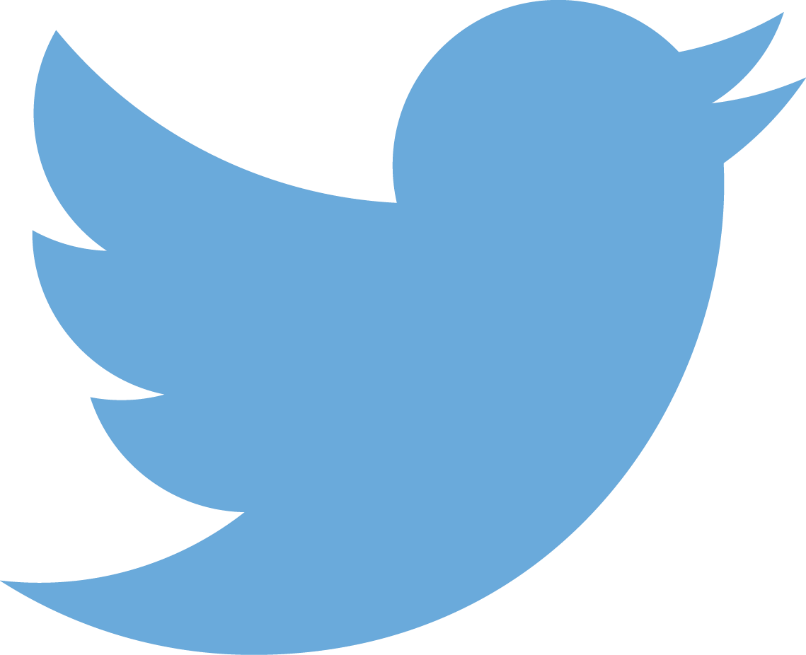 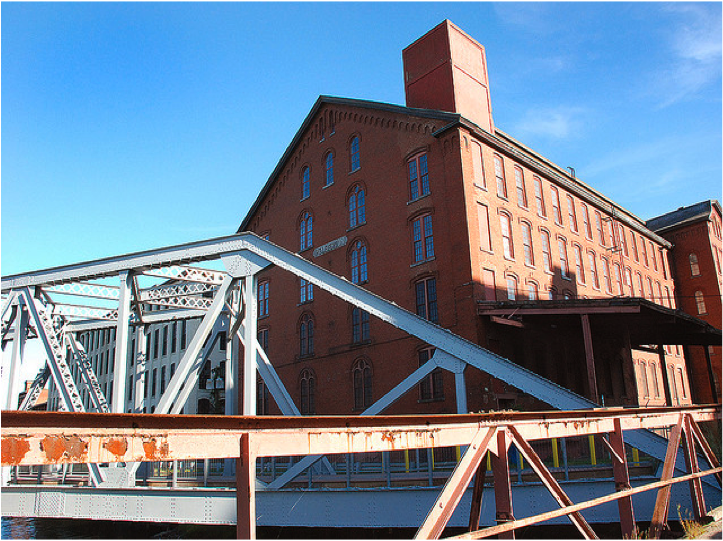 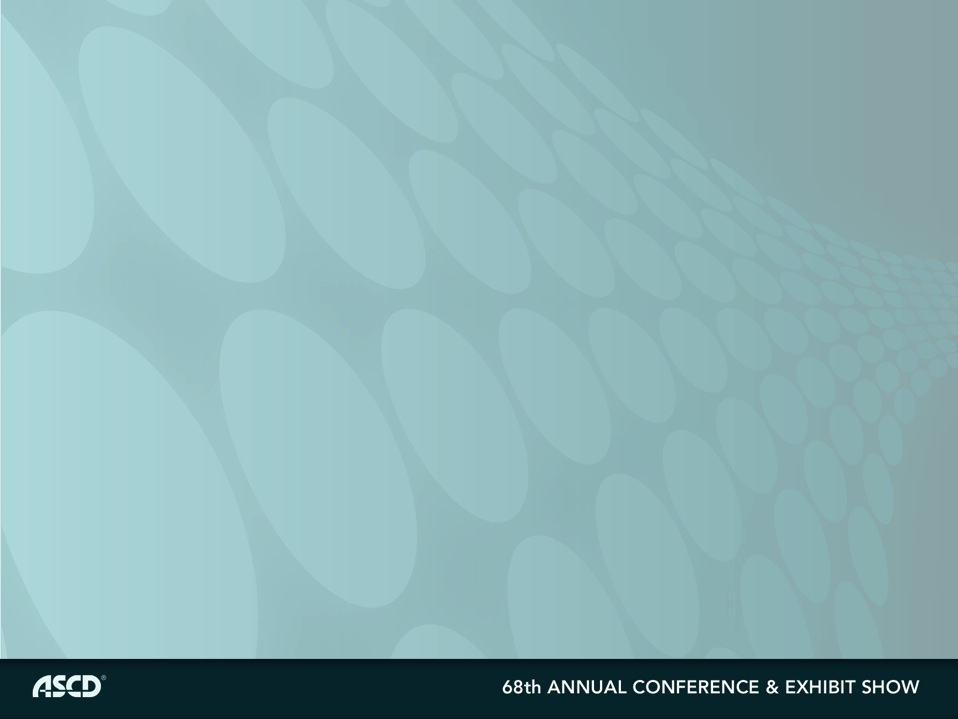 LAWRENCE, MA, 1990
“We don’t go to the school because we don’t even know what to ask.”
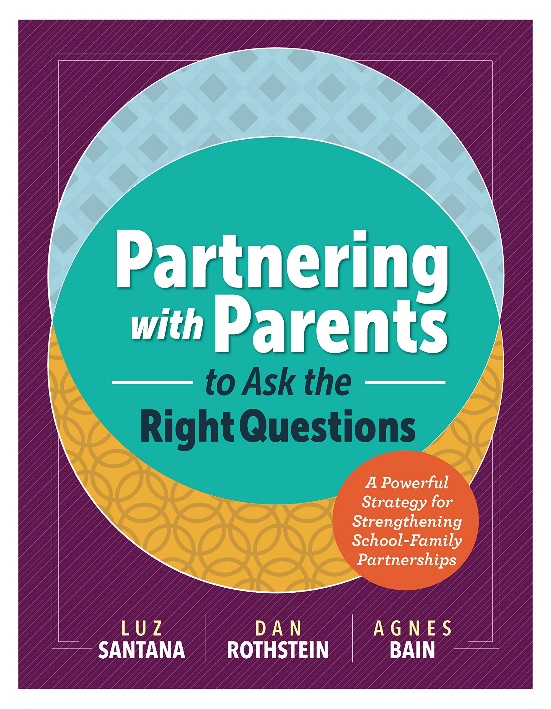 School-Family Partnership
Health Care
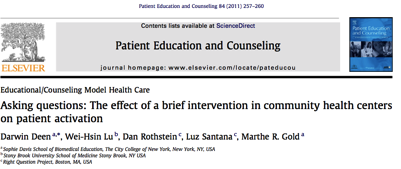 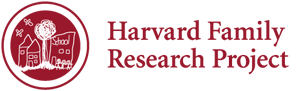 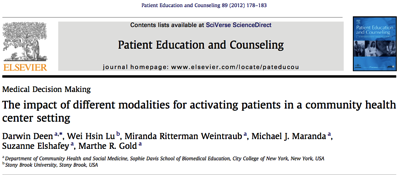 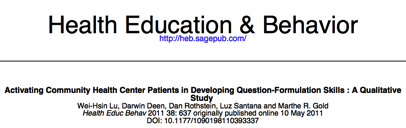 Innovation
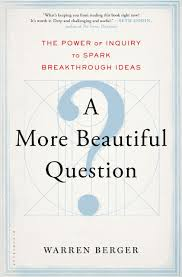 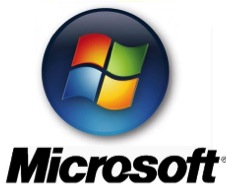 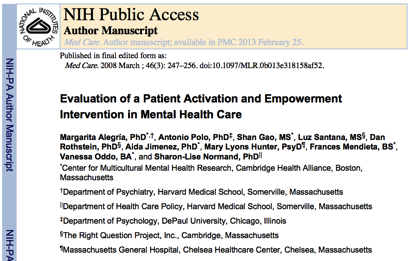 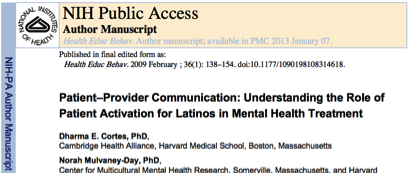 Voter Engagement
"There is no learning without having to pose a question." 
	      - Richard Feynman
		   Nobel-Prizewinning physicist
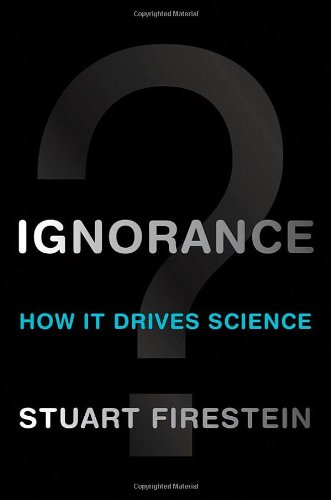 “We must teach students how to think in questions, how to manage ignorance.” 

- Stuart Firestein
Chairman of the Department of Biology at Columbia University
College Presidents on What Students Should Learn in College
“The primary skills should be analytical skills of interpretation and inquiry. In other words, know how to frame a question.” 
- Leon Botstein, President of Bard College
“…the best we can do for students is have them ask the right questions.” 
- Nancy Cantor, Chancellor of University of Illinois
The New York Times, August 4, 2002
Yet…only 27%of students believe college taught them to ask their own questions
Alison Head, Project Information Literacy at University of Washington, 2016
But, the problem begins long before college...
Percentage of Basic Skill Attainment
Sources
http://nces.ed.gov/nationsreportcard/pdf/main2009/2011455.pdf
http://nces.ed.gov/nationsreportcard/pubs/main2007/2008468.asp#section1
Data on question-asking based on parent and teacher feedback
Percentage of Basic Skill Attainment
Sources
http://nces.ed.gov/nationsreportcard/pdf/main2009/2011455.pdf
http://nces.ed.gov/nationsreportcard/pubs/main2007/2008468.asp#section1
Data on question-asking based on parent and teacher feedback
We can work together on changing the direction of that slope
We Are Not Alone
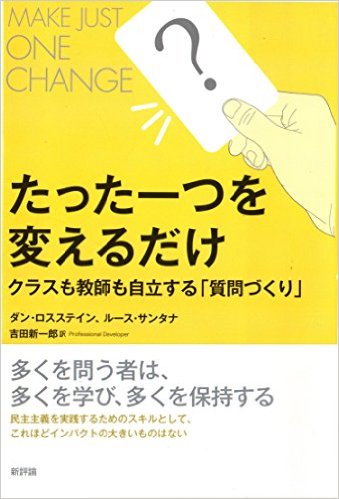 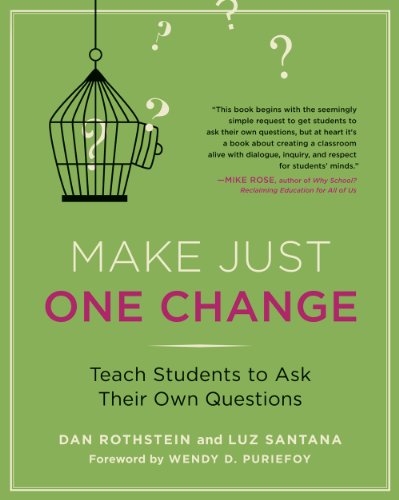 250,000 educators using the strategy all over the world
Now, Educators Lead the Work
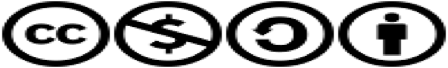 The Right Question Institute offers materials through a Creative Commons License and we encourage you to make use of and/or share this resource.  Please reference the Right Question Institute and rightquestion.org as the source on any materials you use.
What happens when students do learn to ask their own questions?
Research Confirms the Importance of Student Questioning
Self-questioning (metacognitive strategy):
Student formulation of their own questions is one of the most effective metacognitive strategies 
Engaging in pre-lesson self-questioning improved students rate of learning by nearly 50% (Hattie, p.193)

John Hattie
Visible Learning: A Synthesis of Over 800 
meta-Analyses Relating to Achievement, 2008
Student Reflections
“Just when you think you know all you need to know, you ask another question and discover how much more there is to learn.” 
~ Sixth-grade student, Palo Alto, CA
“When you ask the question, you feel like it’s your job to get the answer.”
~ High School student, Boston, MA
The Question Formulation Technique (QFT)
Students learn to:
Produce their own questions
Improve their questions 
Strategize on how to use their questions
Reflect on what they have learned and how they learned it
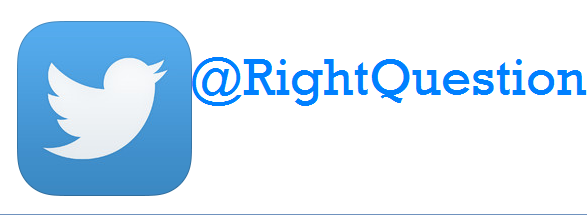 #QFTCon #QFT
Experience the Question Formulation Technique (QFT)
Rules for Producing Questions
1. Ask as many questions as you can
2. Do not stop to answer, judge, or discuss
3. Write down every question exactly as stated
4. Change any statements into questions
Producing Questions
Ask Questions
Follow the Rules
Ask as many questions as you can.
Do not stop to answer, judge, or discuss.
Write down every question exactly as it was stated.
Change any statements into questions.
Number the Questions
Question Focus:
Some students are not asking questions.
Some students are not asking questions.
Ask Questions
Follow the Rules
Ask as many questions as you can.
Do not stop to answer, judge, or discuss.
Write down every question exactly as it was stated.
Change any statements into questions.
Number the Questions
Categorizing Questions: Closed/ Open
Definitions: 
Closed-ended questions can be answered with a “yes” or  “no” or with a one-word answer.
Open-ended questions require 
  more explanation. 
Directions: Identify your questions as closed-ended or open-ended by marking them with a “C” or an “O.”
Discussion
Discussion
Improving Questions
Take one closed-ended question and change it into an open-ended question.


Take one open-ended question and change it into a closed-ended question.
Closed
Open
Closed
Open
Strategize: Prioritizing Questions
Review your list of questions 
 Choose the three questions you consider most important. 
 While prioritizing, think about your Question Focus: Some students are not asking questions.
After prioritizing consider…
Why did you choose those three questions?
Where are your priority questions in the sequence of your entire list of questions?
Strategize: Next Steps
From priority questions to action plan
In order to answer your priority questions:
What do you need to know? Information 
What do you need to do? Tasks
Share
Questions you changed from open/closed
Your three priority questions and their numbers in your original sequence
Rationale for choosing priority questions
Next steps
Reflection
What did you learn?
 How did you learn it?
 What do you understand differently now about some students not asking questions?
Let’s peek inside the black box
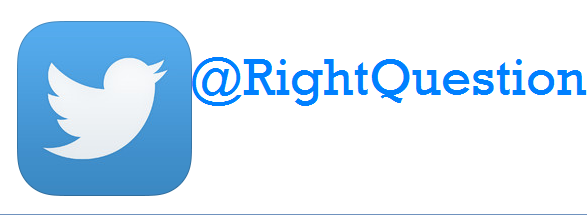 #QFTCon #QFT
The QFT, on one slide…
Question Focus
Produce Your Questions
Follow the rules
Number your questions
Improve Your Questions
Categorize questions as Closed or Open-ended
Change questions from one type to another
Prioritize Your Questions 
Share & Discuss Next Steps
Reflect
Ask as many questions as you can
Do not stop to discuss, judge or answer
Record exactly as stated
Change statements into questions
Closed-Ended:
Answered with “yes,” “no” or one word

Open-Ended: Require longer explanation
Curiosity and Rigor
Three thinking abilities 
with one process
Thinking in many different directions
DIVERGENTTHINKING
Narrowing Down, Focusing
CONVERGENT
THINKING
Thinking about Thinking
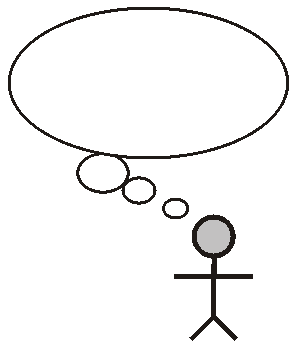 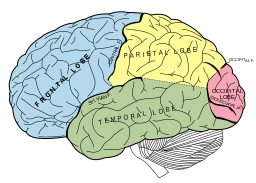 METACOGNITIVE 
THINKING
Student Reflection
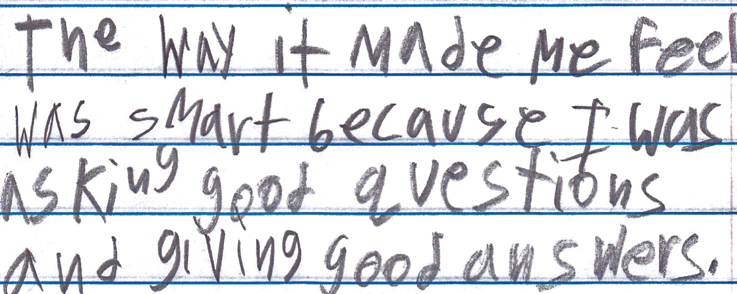 “The way it made me feel was smart because I was asking good questions and giving good answers.”
-Boston 9th grade remedial summer school student
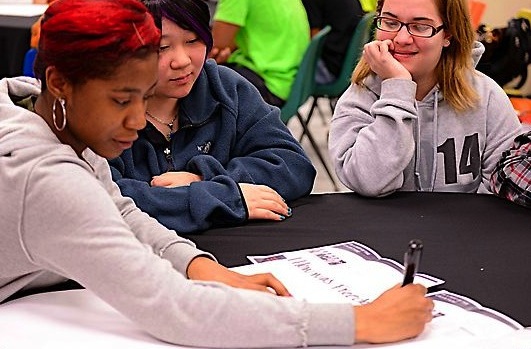 Classroom Examples
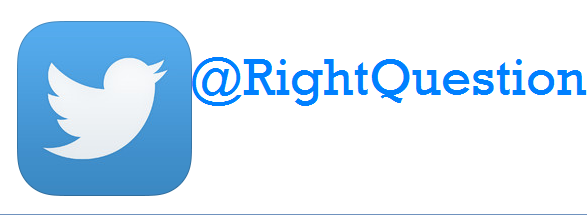 #QFTCon #QFT
Classroom Example:High School
Teacher: Ling-Se Chesnakas, Boston, MA 
Topic: 12th Grade Humanities unit on The Brief Wondrous Life of Oscar Wao by Junot Diaz
Purpose: To help students generate questions for a Socratic Seminar at the end of the unit
The Question Formulation Technique (QFT) in Action
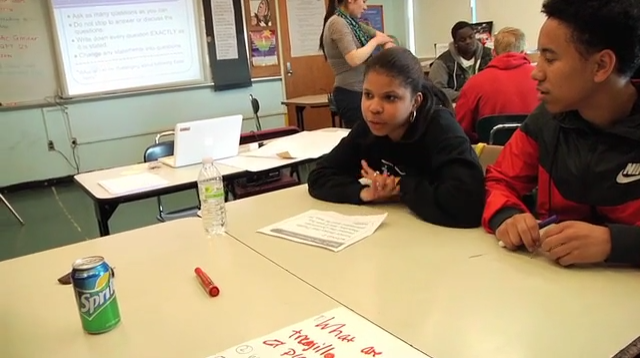 http://rightquestion.org/qft-in-action/
Classroom Example:Kindergarten
Teacher: Jennifer Shaffer, Walkersville, MD
Topic: Non-fiction literacy
Purpose: To engage students prior to reading a nonfiction text about alligators
Question Focus
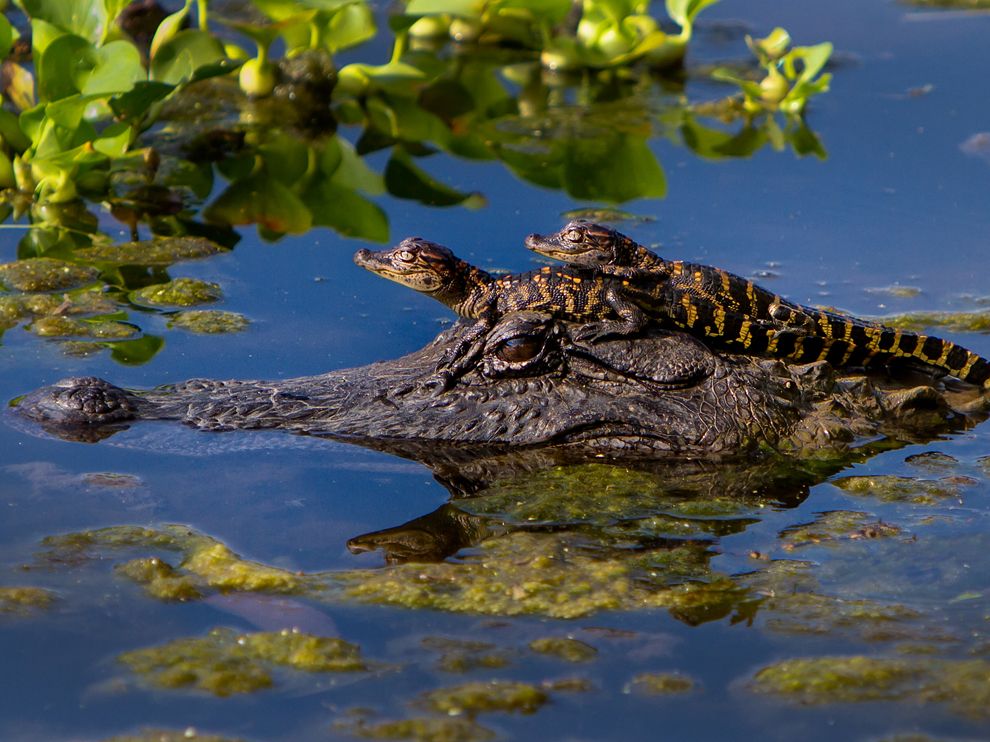 Student Questions
Is the alligator camouflaged?
Why do the babies have stripes?
Are those baby crocodiles?
Is it a mom or dad crocodile?
What is the green stuff?
Why are they in the water so low?
Where are they going?
Why are the baby alligator’s eyes white and the mom’s black?
Why are baby alligators on top of the momma alligator?
Why does momma or daddy have bumps on them?
Classroom Example:4th Grade
Teacher: Deirdre Brotherson, Hooksett, NH
Topic: Math unit on variables
Purpose: To engage students at the start of a unit on variables
Question Focus
24 =  +  + 
Student Questions
Why is the 24 first?
What do the smiley faces mean?
Why are there 3 smiley faces?
How am I suppose to figure this out?
Is the answer 12?
Can I put any number for a smiley face?
Do three faces mean something?
Do the numbers have to be the same because the smiley faces are the same?
What numbers will work here?
Does it mean 24 is a really happy number?
Can we replace each smiley face with an 8?
Do any other numbers work?
Can we do this for any number?
Does it always have to be smiley faces?
Do we always have to use three things?
Next Steps
Questions posted on classroom walls.
 Students cross off the questions they answer during subsequent lessons.
 Teacher returns to student questions at the end of the unit to discuss with students what they learned and what they still want to know.
Classroom Example:7th Grade
Teacher: Nicole Bolduc, Ellington, CT
Topic: “The Universe and Its Stars” Unit 
Purpose: To engage students in setting the learning agenda for the unit
Question Focus:
Students watched videos of dramatic tide change in Cape Cod, Alaska, and Canada

https://www.youtube.com/watch?v=mAYXZzKUAX4
https://www.youtube.com/watch?v=53EEDisloME
Selected Student Questions
Why does tide change?
How is tide created?
How does earth’s rotation cause the tide to change?
Does the sun have any part in the rise and retreat of tides?
Do tides occur because of the gravitational pull of the moon?
Do the phases of the moon come into play with the tides?
How do other planets affect it?
Are the tides opposite in Florida and Mexico? (b/c they share the Gulf of Mexico)
How come the tide changes greatly in some places but not others?
How far can high tide go?
How do tides affect people? 





Can tide change be a problem in the future?
Does global warming affect tides?
Where does the water go to?
Does temperature have anything to do with tides?  
Does tilt have anything to do with tides?
Does this happen on other planets?
How do fish & wildlife survive when the tide is always changing?
If the moon disappeared, would there be no tides?
What would happen if the tide didn’t change?
Why are tides important to the earth?
Prioritization
Prioritization Instructions: “Questions a scientist who is studying the environment and our world would ask.” 
Students from 5 different classes voted electronically on 10 priority questions
From the list of 10, they created one new priority question: “How and why does the water rise and recede in Alaska, Canada, and Cape Cod?” 
This became the guiding question for the unit
Next Steps:
Students post & organize questions on the Driving Questions Board and the “Parking Lot”
Students draw initial models, give feedback, and make predictions.
Students experience a series of  scientific investigations around their priority questions. 
After each investigation, students answer their questions on a digital platform and on post-its.
At the end of the unit the Driving Question board is “published” in poster format.
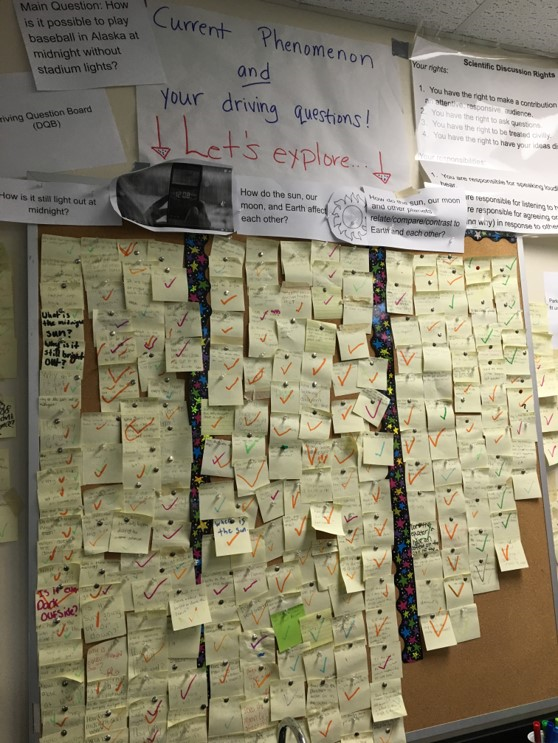 Student Reflections
“We came in with roller coasters and came out with the knowledge of kinetic energy. Mrs. B. almost tricks us into learning science.”

“At the beginning of the year, we were asking questions because we had to get to a certain number. Now we ask questions because that’s what we’re actually going to learn about so what you ask really matters.”
Classroom Example:High School
Teacher: Daniel Fouts, Des Plaines, IL
Topic: 12th Grade Government unit on the American presidency at moments of crisis
Purpose: To engage students at the start of the unit and to help students select a topic for an independent project
Question Focus
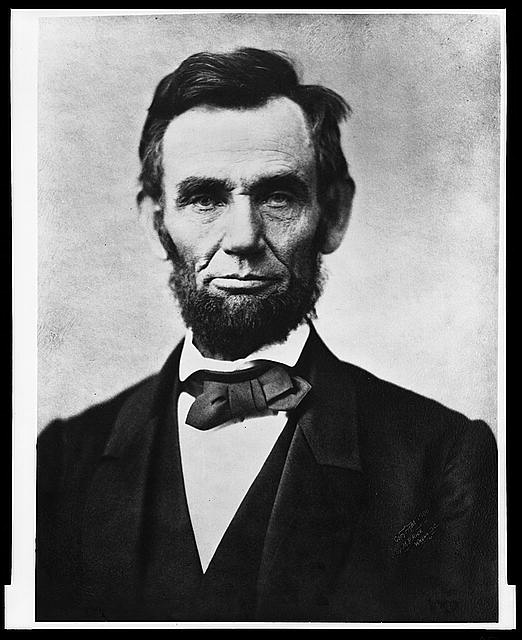 “Nearly all men can handle adversity; but if you really want to test a man’s character, give him power.”
https://www.loc.gov/pictures/item/96522529/
Student Questions
How does power challenge one’s morality?	
Should everyone have some type of power? 
Does power make people corrupt?
What if the person who is qualified for power doesn’t attain it?
How is a man’s power tested?
What is considered power?
What defines good character?
How can we ensure that the good men get the power?
What kind of man can handle adversity?
What can power tell us about a man’s character?
How can power be obtained by adversity?
Why are some people affected by power differently?
If adversity supposedly makes you stronger, does that mean that power makes you weaker?
Next Steps:
Each student selected l question from the class list to work on throughout the unit 
Students answered their question using research and knowledge from the unit in a two-page reflection paper
Students shared their reflections in a class discussion on the final day of the unit
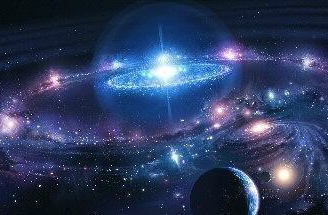 Final Words: Universal Relevance
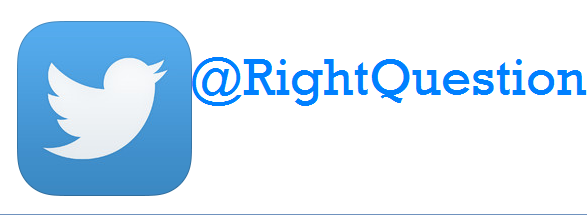 #QFTCon #QFT
In the Age of Google…
“How should you respond when you get powerful new tools for finding answers?
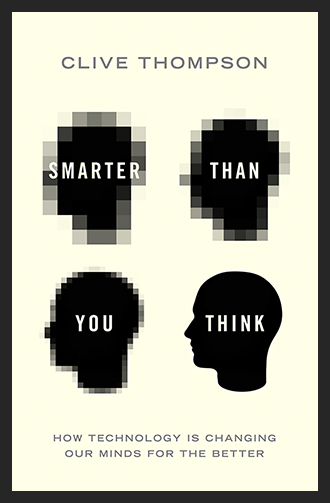 Think of harder questions.”
Clive Thompson, Journalist and Technology Blogger
The Skill of Asking Questions
For moving from ignorance as weakness to ignorance as opportunity
For arriving at better answers (and more questions)
For increasing engagement and ownership
For demonstrating inquiry in the classroom
For a little more joy in a very demanding profession
And…
Democracy
“We need to be taught to study rather than to believe, to inquire rather than to affirm.” - Septima Clark
See Chapter 6 on Septima Clark in Freedom Road: Adult Education of African Americans (Peterson, 1996).
Today’s Agenda
Welcome and Community Building
Collaborative Learning with the Question Formulation Technique (QFT)
The Art and Science of the QFT
Lunch
Workshop Session #1
Workshop Session #2
Closing Reflections, Q&A, & Evaluations
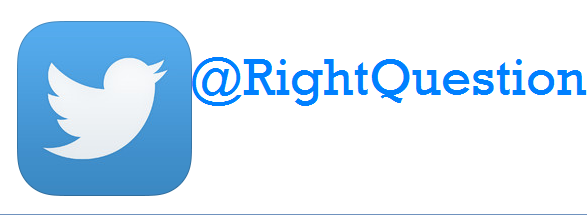 #QFTCon #QFT
To Access Today’s Materials:
http://rightquestion.org/educators/
seminar-resources/